Sep 2019
Orthogonal Sequence based Reference Signal for LTF Reduction
Date: 2019-09-16
Authors:
Slide 1
Junghoon Suh, et. al, Huawei
Sep 2019
Background
Number of Spatial Streams will be extended to 16 streams in the EHT
16 LTFs necessary to support the 16 stream channel estimation according to the current 
802.11 LTF schemes
Maximum airtime for 16 LTFs can be as big as 256 usec with 4X LTF

We need to come up with a new Reference Signal design to accommodate 16 streams
	We propose an Orthogonal Sequence based Reference Signal (OSRS) for the multi stream channel estimation 
In MIMO SC-FDMA, multiple access scheme for the UL transmission of cellular network, code-division multiplexed (CDM) pilots such as cyclic-shifted Zadoff-Chu sequences have been used for channel estimation.
We want to apply the similar principle to the WLAN MIMO DL frame.
Slide 2
Junghoon Suh, et. al, Huawei
Sep 2019
OSRS
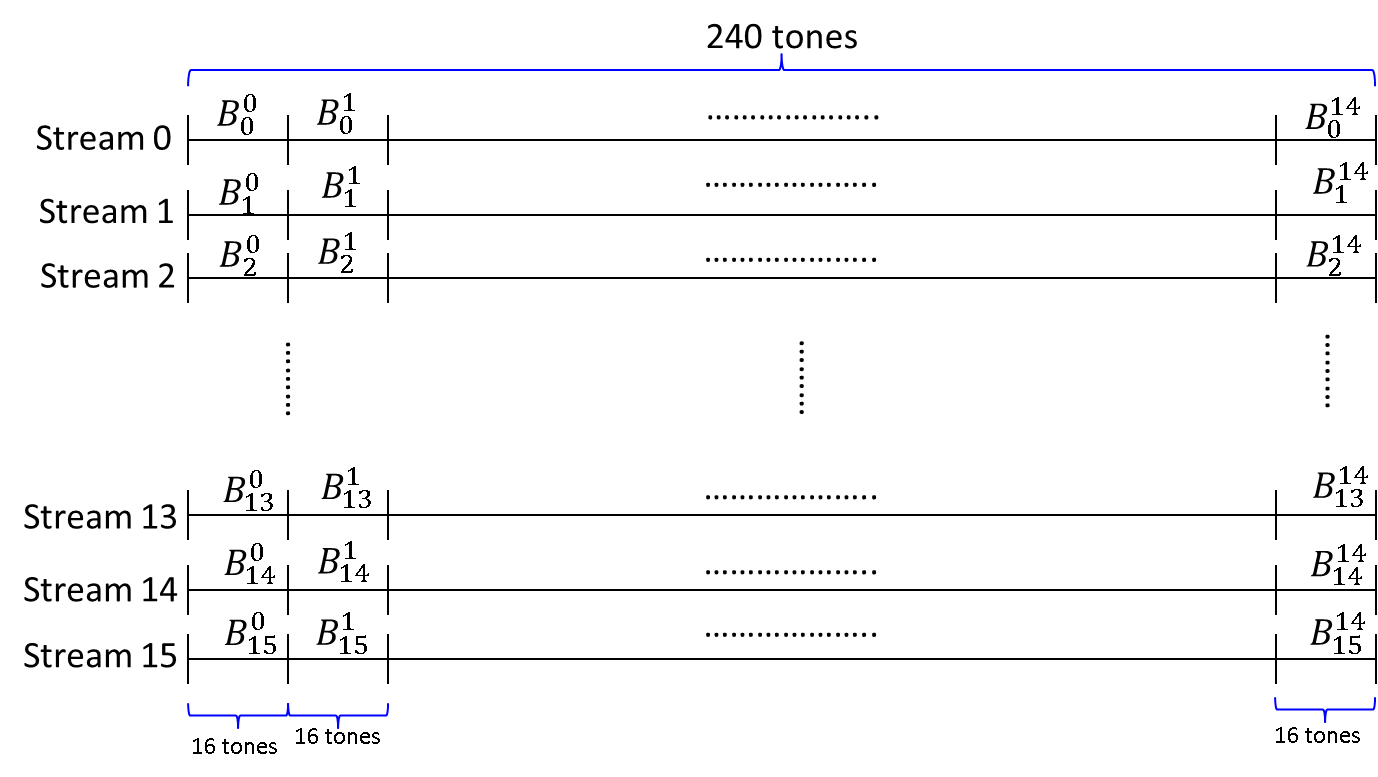 Hadamard (16) can be used for the orthogonal Sequence
There will be one estimated channel parameter per
each 16 sub-carrier segment
Hence, there will be 15 channel parameters available 
per 20 MHz OFDM
Channel smoothing such as Linear Interpolation is 
required to obtain channel parameter per every subcarrier
Slide 3
Junghoon Suh, et. al, Huawei
Sep 2019
20 MHz Tone Plan for the OSRS Symbol:This tone plan can be applied to both MU and SU PPDU.
Guard 
Tones
Guard 
Tones
DC
…..
…..
123 ~ 127
-2 -1 0 1 2
Tone Index 
-128 ~ -123
Hence, the tone index from -122 to -3 and from 3 to 122 will be used for OSRS.
For example, 16 long sequence can be indexed as follows.
Segment 3: -74 ~ -59
Segment 2: -90 ~ -75
Segment 0: -122 ~ -107
Segment 1: -106 ~ -91
Segment 7: -10 ~ -3 & 3 ~ 10
Segment 6: -26 ~ -11
Segment 4: -58 ~ -43
Segment 5: -42 ~ -27
Segment 11: 59 ~ 74
Segment 10: 43 ~ 58
Segment 8: 11 ~ 26
Segment 9: 27 ~ 42
Segment 14: 107 ~ 122
Segment 12: 75 ~ 90
Segment 13: 91 ~ 106
Slide 4
Junghoon Suh, et. al, Huawei
Sep 2019
Simulation verification for OL SU-MIMO
4X4 Open-loop SU-MIMO
4 SS, 4 TX, 4 RX, QPSK and MMSE detection with BCC for FEC
Packet size, 800 byte

Scenario for Channel Estimation Reference Signal
11ac LTF based (64 point OFDM symbol) 
11ac based PPDU for data
11ax LTF based (256 point OFDM symbol; 4X LTF is used)
11ax based SU-PPDU for data
OSRS with each segment length, 4 tones w/o interpolation
There are 60 segments in an OFDM symbol
 Estimated Channel parameter per each segment are the same, that is, the same over every 4 tone
OSRS with each segment length, 4 tones with interpolation
There are 60 segments in an OFDM symbol
 Linear Interpolation is performed for those 60 estimated channel parameters to come up with 240 channel parameters for each 240 tones
Slide 5
Junghoon Suh, et. al, Huawei
Sep 2019
Linear Interpolation for Length 4 OSRS
With No Interpolation
Channel Parameters,
`i’ represents segment index
hi
hi
hi
hi
hi+1
hi+1
hi+1
hi+1
hi+2
hi+2
hi+2
hi+2
…….
…….
Tone index
tn
tn+9
tn+1
tn+11
tn+8
tn+5
tn+10
tn+7
tn+2
tn+4
tn+6
tn+3
With a Mid-tone Interpolation
Chan. parameters 
obtained by Interpolation
between  hi+1 and  hi+2
Chan. parameters 
obtained by Interpolation
between  hi and  hi+1
hi
hi+1
hi+2
…….
…….
tn
tn+2
tn+3
tn+1
tn+6
tn+5
tn+4
tn+10
tn+7
tn+11
Tone index
tn+9
tn+8
We need to place the channel parameter obtained by the inner product (or correlation) with the corresponding orthogonal sequence onto a middle tone of the segment
There are two middle tones in a segment because the segment length (orthogonal sequence length) is 2’s power
It is ok to place the channel parameter obtained by the inner product onto either of these middle two tones before we run the interpolation, but needs to be consistent in each segment
The same principle can be applied to any length of the sequence like length 8 or 16.
Slide 6
Junghoon Suh, et. al, Huawei
Sep 2019
Effect of Interpolation for OSRS:4X4 OL SU-MIMO with Length 4 OSRS
Slide 7
Junghoon Suh, et. al, Huawei
Sep 2019
Effect of Interpolation for OSRS:4X4 OL SU-MIMO with Length 8 OSRS
Slide 8
Junghoon Suh, et. al, Huawei
Sep 2019
Effect of Interpolation for OSRS:4X4 OL SU-MIMO with Length 16 OSRS
Mid Tone Interpolation is necessary when the Length of the OSRS is big.
Slide 9
Junghoon Suh, et. al, Huawei
Sep 2019
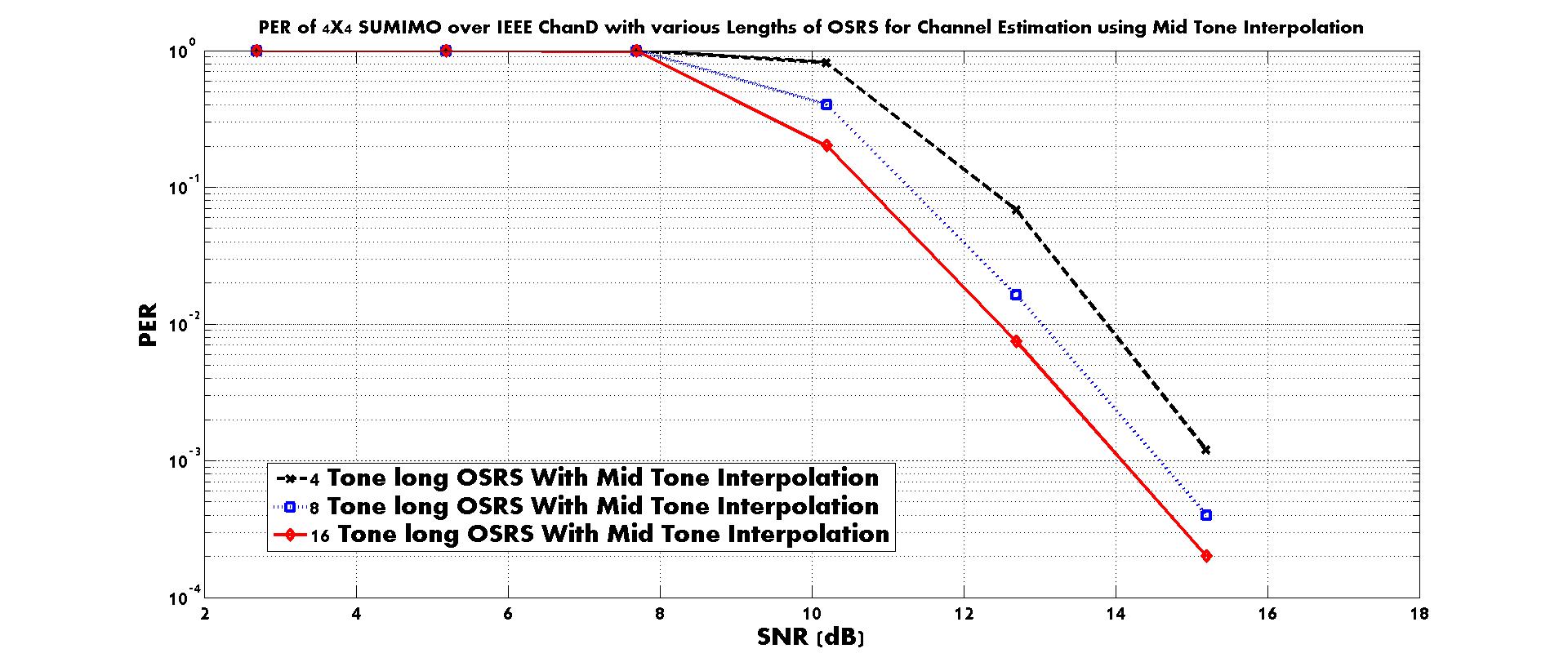 11ax based SU-PPDU used
The longer the sequence, the better the performance, when there is no Beam-forming
The length of the sequence can be regarded as a smoothing window size  the larger the better
Slide 10
Junghoon Suh, et. al, Huawei
Sep 2019
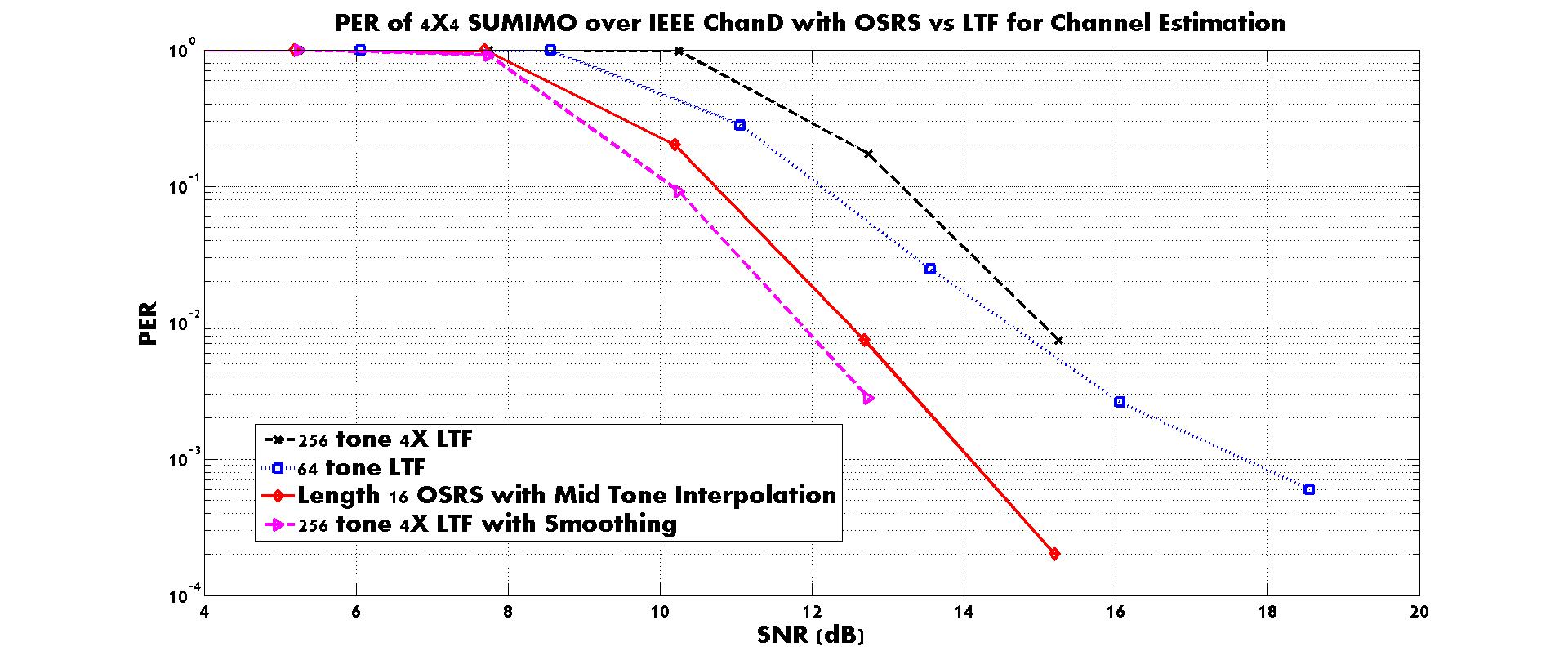 For 256 tone LTF based RS with Smoothing, a moving average based smoothing (Window size 16 tone) is applied on top of a Least Square method of channel estimation
The performance of using the OSRS is showing no degradation compared to the 802.11 LTF based RS design
The gain is in the overhead Reduction: There are 4 LTFs but there is only one symbol for OSRS
Slide 11
Junghoon Suh, et. al, Huawei
Sep 2019
Simulations for the Beam-formed frame
16 TX MU-MIMO with 4 STA MU-MIMO scheduling (2 streams each STA; 8 total streams)
8 LTF symbol based Channel Estimation for 8 total streams (4 STA MU-MIMO case)
1 OSRS symbol for the Channel Estimation of 8 total streams (4 STA MU-MIMO case) 
Perfect sounding  (No CSI Quantization error, No CSI feedback error, but real channel estimation using the 4X LTF based NDP)
User Selection algorithm [1] to select from 8 total STAs for MU-MIMO scheduling 
Zero-forcing BF in the TX, and MMSE detection or Interference Whitening based MLD in each STA
BCC for FEC 
MCS 1, 3, 5, and 7
Packet size for PER: 400 bytes for MCS 1, 3, 5, and 500 bytes for MCS 7
P-matrix for 16 Stream Channel Estimation in case of 16 LTF symbol based case
Slide 12
Junghoon Suh, et. al, Huawei
Sep 2019
Phase Continuity
Slide 13
Junghoon Suh, et. al, Huawei
Sep 2019
User Selection for MU-MIMO [1]
Slide 14
Junghoon Suh, et. al, Huawei
Sep 2019
MCS 7
MCS 5
MCS 3
MCS 1
1 OSRS symbol for the Channel Estimation of 8 total streams (Red curve)
vs.  8 LTF (4x LTF) symbol based channel estimation of 8 total streams (Blue curve)
MMSE Detection
Slide 15
Junghoon Suh, et. al, Huawei
Sep 2019
Summary
We proposed an OSRS for the channel estimation of DL MIMO streams
Proposed for data packet only, not for the NDP sounding
The larger the OSRS size is, the better performance is achieved, in case of Open Loop SU-MIMO, however, when BF is applied like MU-MIMO, we observed the shorter OSRS size performs better
For 4X4 OL SU-MIMO, the Length 16 OSRS can be the most optimum choice for the sequence size
For BF case such as MU-MIMO, the length 4 OSRS is better than the length 8 OSRS, and the length 8 OSRS is better than the length 16 OSRS
OSRS is a good choice when the Inter-stream Interferences are very small such as 8 Stream MU-MIMO out of 16 available TX
Very useful for the MU-MIMO when the degree of freedom in the available TX is large 
(e.g. 7 or 8 total stream MU-MIMO from 16 available TX)
Slide 16
Junghoon Suh, et. al, Huawei
Sep 2019
Reference
[1] T. Yoo and A. Goldsmith, “On the optimality of multiantenna broadcast scheduling using zero-forcing beamforming”, IEEE Journal on Selected Areas in Communications, Vol. 24, March 2006
Slide 17
Junghoon Suh, et. al, Huawei